DAH y problemas asociados
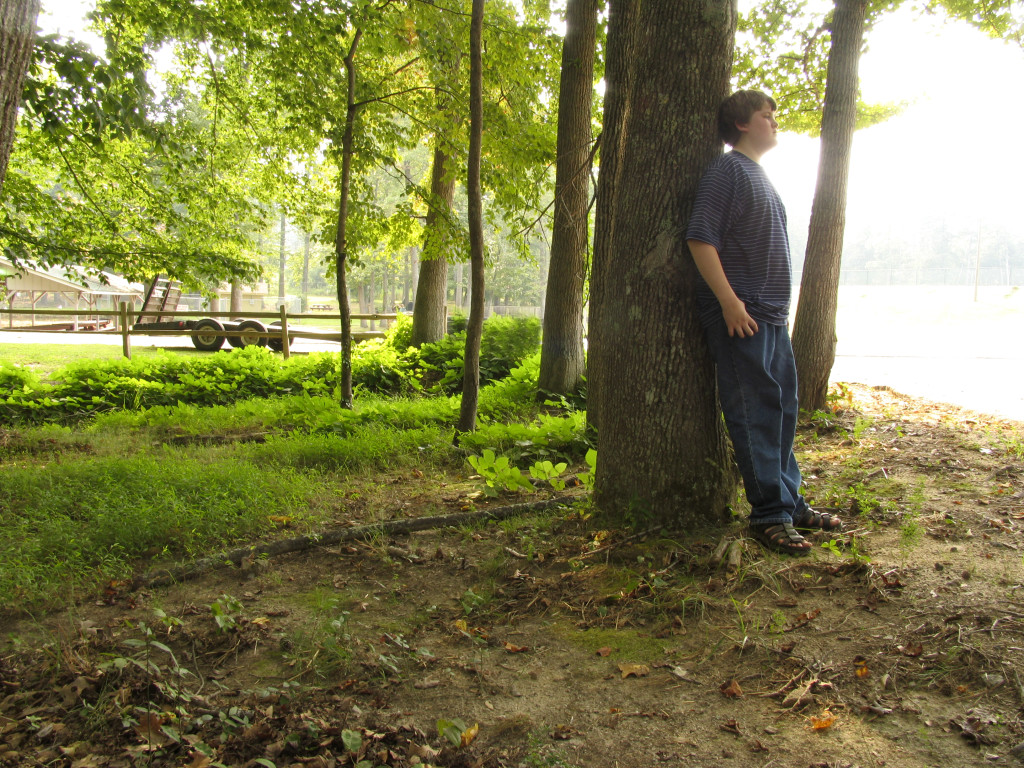 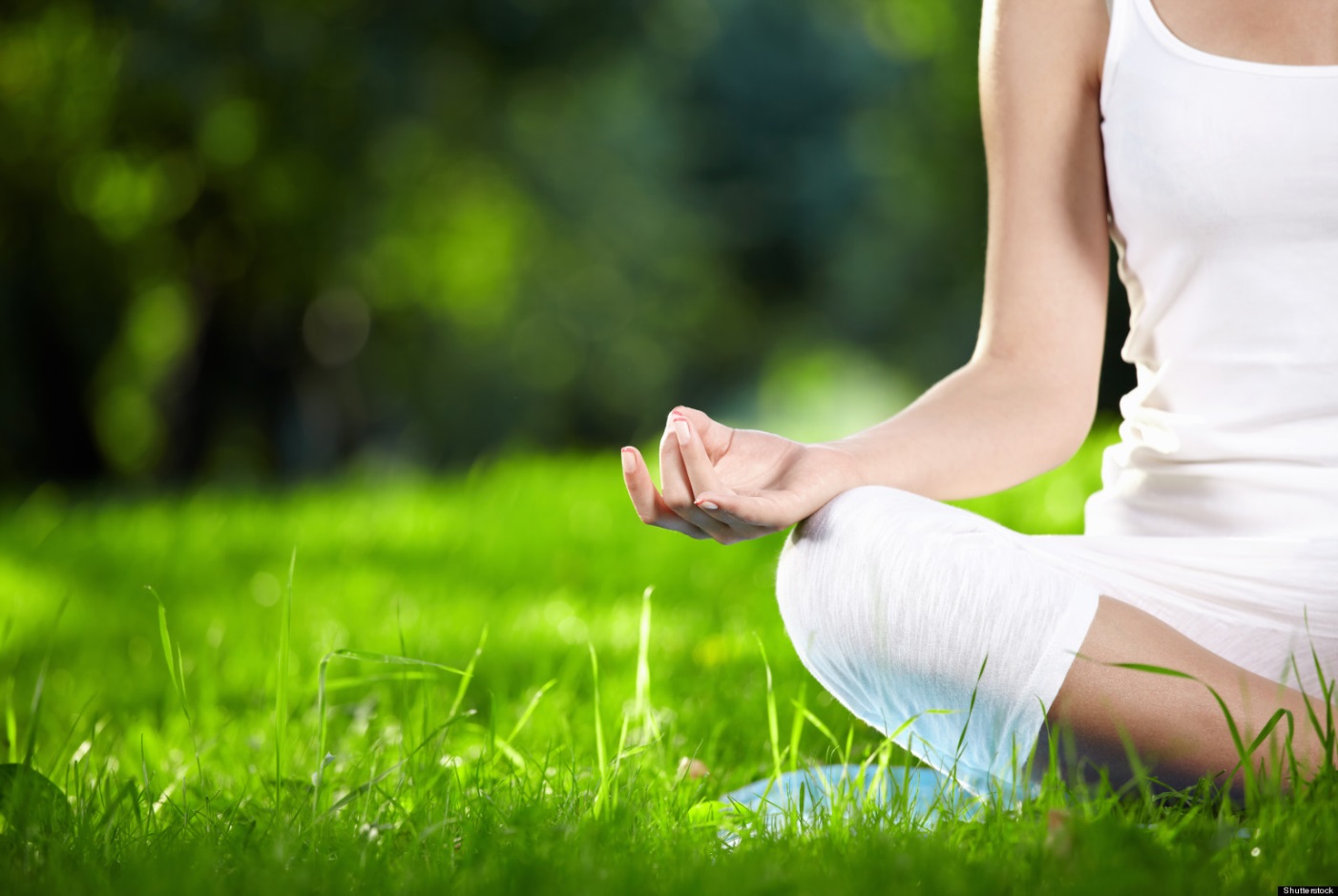 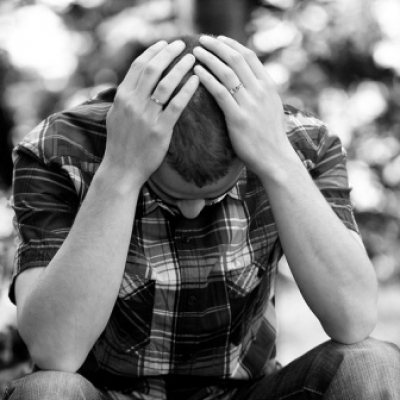 Doctor Cameron Montgomery
Metas del taller
2
Plan
Actividad
Intercambio
Discusion
3
Actividad pratica
Estudios de caso


Aplican 3 soluciones del modelo a su caso.
4
July 22, 2012
Footer text here
Miguel: 

Actitud fuerte 
Impulsivo
Hiperactivo
Retraso mental
Problemas en matematicas
Se enfada
Abandona diciendo que no « vale nada y que no es bueno en matematicas »
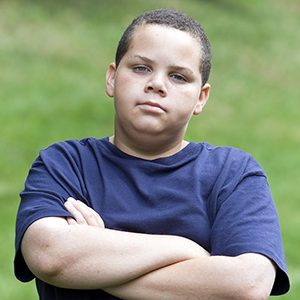 5
July 22, 2012
Footer text here
Sandra:

Timida
Deficit de atencion
Depresiva
Problemas de lectura
A veces hostil
Poca atencion en lectura
Suena cuando lee
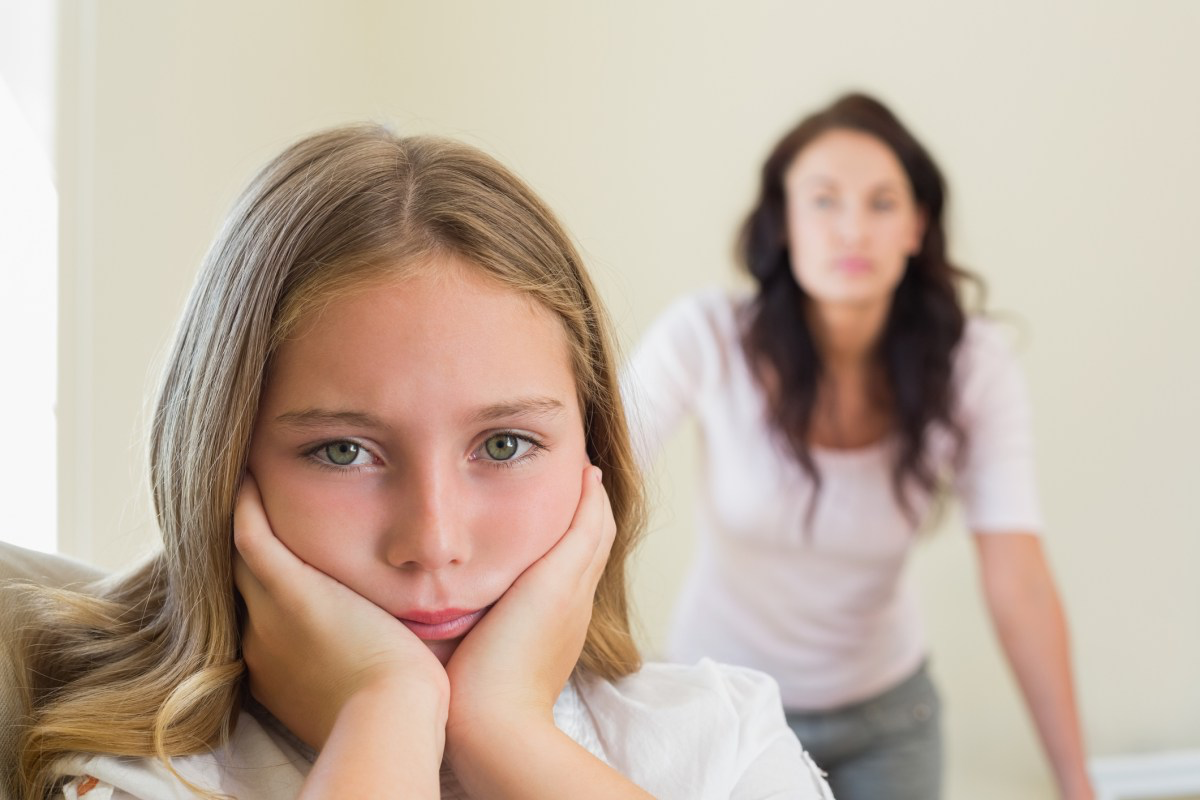 6
July 22, 2012
Footer text here
Alex:

Hiperactivo
Deficit de atencion
Agresivo (era victimo de intimidacion en su antigua escuela)
Le gusta controlar las situaciones (gimnasio)
Es deportista
Odia la lengua espanola (americano)
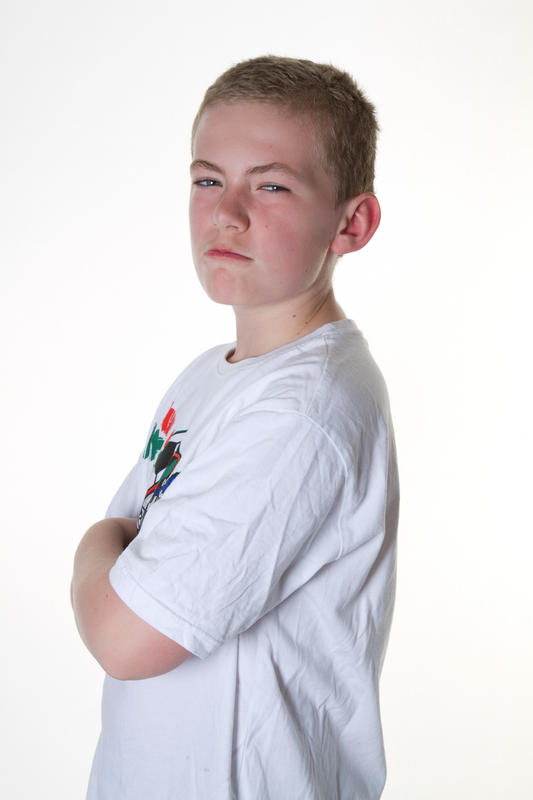 7
July 22, 2012
Footer text here
Estrategias praticas
8
July 22, 2012
Footer text here
Le gusta
Le gusta:
Se puede mejorar:
9
July 22, 2012
Footer text here
10